Памятники литературным героям
Подготовила презентацию 
учитель истории:
Зарандия Л.С.
Памятник
 Шерлоку Холмсу и доктору Ватсону, 
Москва( Артур Конан Дойль «Приключения Шерлока Холмса»)
Памятник 
Шерлоку Холмсу 
в Мейрингене, Лондоне, Эдинбурге
В апреле 2006 г. в Москве, около станции метро «Молодежная», состоялось открытие памятника популярному герою фольклора Ходже Насреддину и его ишаку (скульптор А.Орлов).
Памятник Тому Сойеру и Гекльберри Финну, Ганнибал, США (Марк Твен "Приключения Тома Сойераи Гекльбери Финна")
Памятник Эллочке-людоедке, Харьков (Ильф&Петров "12 стульев")
Нос майора Ковалёва (угол пр. Римского-Корсакова и Вознесенского просп.)
Памятник человеку-невидимке, Екатеринбург (Герберт Уэллс, "Человек-невидимка")
Памятник Маугли и Багире
(Редъярд Киплинг "Маугли")
Приозерск, Россия
Николаевск, Украина
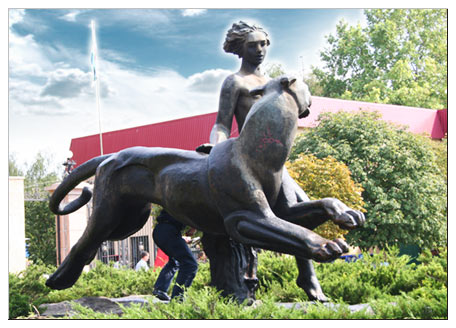 Памятник Коровьеву и Коту-Бегемоту (М. Булгаков "Мастер и Маргарита")
Памятник Дон Кихот и Санчо Панса, Мадрид(М. Сервантес «Хитроумный идальго Дон Кихот Ламанчский»)
Цирковая артистка (перед цирком, наб. Фонтанки, 3)
Памятник Буратино, Ижевск, Барнаул, Воронеж (А. Толстой "Золотой ключик)
Памятник Мальчишу-Кибальчишу, Москва (А. Гайдар "Военная тайна")
[Speaker Notes: “В те дальние-дальние годы, когда только что отгремела по всей стране война, жил да был Мальчиш. В ту пору далеко прогнала Красная Армия белые войска проклятых буржуинов. И тихо стало на тех широких полях, на зеленых лугах, где рожь росла, да гречиха цвела, где где среди густых садов да вишневых кустов стоял домишко, в котором жил Мальчиш, да отец Мальчиша, да брат Мальчиша, а матери у него не было.Отец работает - сено косит. Брат работает - сено возит. Да и сам Мальчиш то отцу, то брату помогает или просто с другими мальчишами прыгает да балуется.”А. Гайдар “Военная тайна”
Перед московским Дворцом пионеров и школьников установлен памятник А. П. Гайдару. А рядом с ним - памятник Мальчишу-Кибальчишу. В одной руке у него сабля, в другой - труба, а сам Мальчиш стремительно рвется вперед - на помощь Красной Армии.]
Городничий (в конце Малой Конюшенной ул)
Памятник поэту Александру Твардовскому и его литературному герою Василию Теркину, Смоленск
У входа в гавань столицы Дании вот уже более восьмидесяти лет на камне сидит бронзовая Русалочка. Эта героиня из сказки Андерсена стала символом страны, ее неофициальным гербом.
[Speaker Notes: «В открытом море вода совсем синяя, как лепестки васильков, и прозрачная, как чистое стекло, — но зато и глубоко там! Ни один якорь не достанет до дна; на дно моря пришлось бы поставить одну на другую много-много колоколен, только тогда самая верхняя могла бы высунуться из воды. На самом дне живут русалки.»Г. Х. Андерсен «Русалочка»
У входа в гавань столицы Дании вот уже более восьмидесяти лет на камне сидит бронзовая Русалочка. Эта героиня из сказки Андерсена стала символом страны, ее неофициальным гербом. Русалочку окружают вниманием и заботой, ей поклоняются, ее любят, ею гордятся. Случалось, что в холодные зимы, когда море в порту покрывалось льдом, и с камня, на котором сидит Русалочка, свисали сосульки, чьи-то бережные руки укутывали ее от мороза в шубу. Русалочку пытались купить, пытались даже украсть…]
Памятник Швейку
Памятник герою книги Ярослава Гашека бравому солдату Швейку установлен в 2003 году в Петербурге.
  Скульпторы - А.С. Чаркин, Д.Б. Пахомов. 
 Адрес - Балканская площадь, у магазина Патерсон (отсюда начинается улица Ярослава Гашека).
Памятник Остапу Бендеру
Памятник Остапу Бендеру установлен 25 июля 2000 года в Петербурге в "день рождения" Остапа.  
Скульптор - А.С. Чаркин. 
 Адрес - улица Итальянская, 4, у ресторана "Золотой Остап"
Памятник фотографу
Фотограф с бульдогом на Малой Садовой
Памятник установлен в Петербурге в 2001 году по инициативе историка Сергея Лебедева. 
Скульптор - Б. Петров. 
Адрес - Малая Садовая улица,3.
В этом доме в 19 веке располагалось фотоателье знаменитой династии фотомастеров Буллов
Памятник Юрию Никулину
Памятник знаменитому клоуну и артисту Юрию Никулину
Установлен в 2000 году  
Адрес - Москва, Цветной бульвар, 13, возле цирка Юрия Никулина
Скульптор - Александр Рукавишников